আজকের ক্লাশে সবাইকে
স্বাগতম
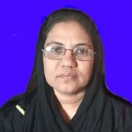 উম্মে ছালমাকম্পিউটার প্রদর্শকশহীদ জিয়া বিজনেস ম্যানেজমেন্ট ইনস্টিটিউটিপেকুয়া, কক্‌সবাজার।
০১৮৭০৭১৬১৭৯
ummaysalma203@gmail.com
এইচ.এস.সি (বিএম)
কম্পিউটার অফিস অ্যাপ্লিকেশন-2
শ্রেণিঃ দ্বাদশ
প্রেজেন্টেশন সফট্ওয়্যার
(পাওয়ার পয়েন্ট)
সময়ঃ ৫০ মিনিট।
তারিখঃ  1৫-10-২০২০খ্রিঃ।
ইহা কিসের ছবি?
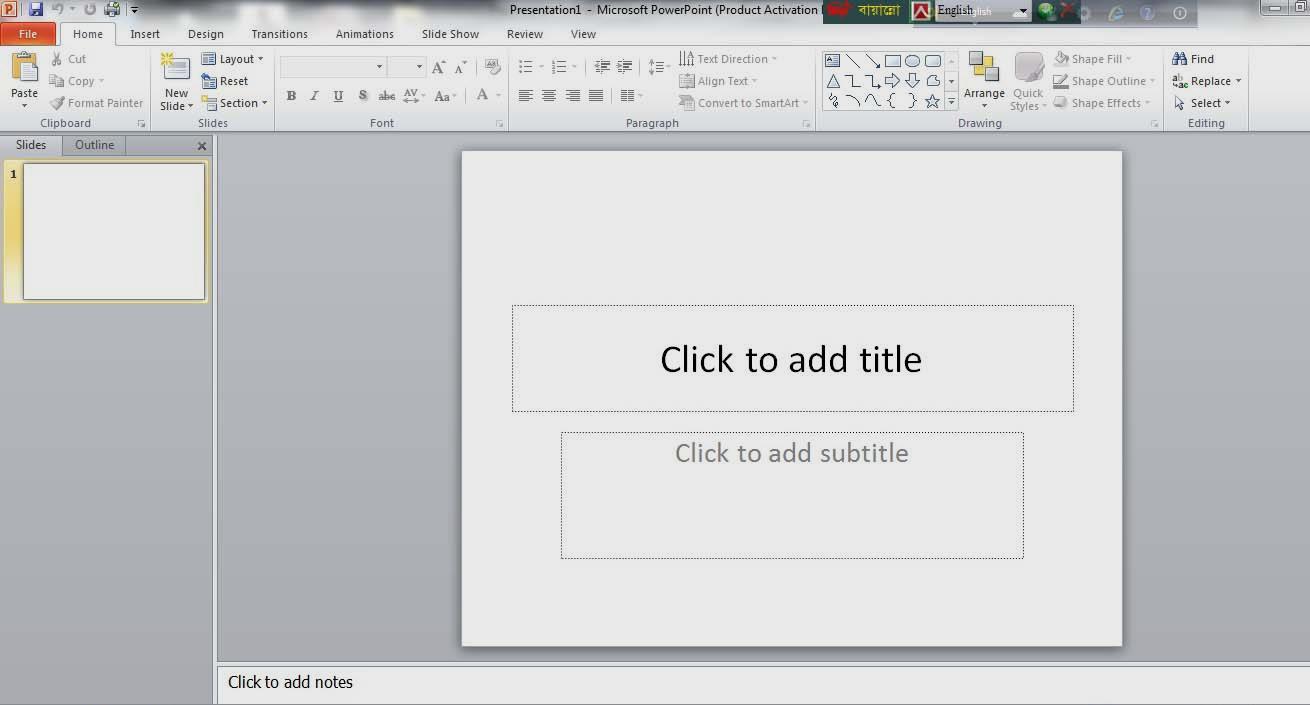 মাইক্রোসফ্‌ট পাওয়ার পয়েন্টের ছবি
আজকের পাঠ
প্রেজেন্টেশন সফ্‌টওয়্যার পাওয়ার পয়েন্ট
শিখনফল
এ পাঠ শেষে শিক্ষার্থীরা .............
১। প্রেজেন্টেশন সফটওয়্যার পাওয়ার পয়েন্ট কী তা বলতে পারবে।
২। প্রেজেন্টেশন সফটওয়্যারের ব্যবহার বর্ণনা করতে পারবে।
৩। মাইক্রোসফট পাওয়ার পয়েন্ট প্রেজেন্টেশন তৈরী করতে পারবে।
মাইক্রোসফ্‌ট পাওয়ার পয়েন্ট কি?
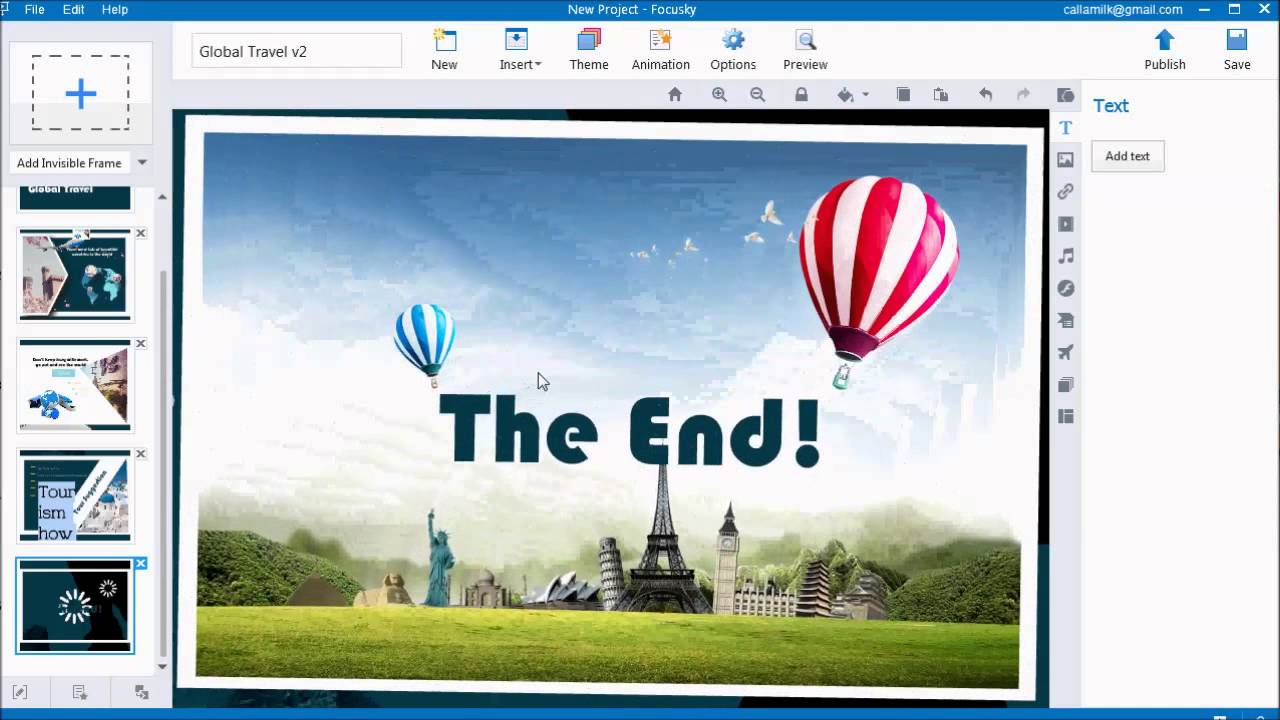 পাওয়ার পয়েন্ট মার্কিন যুক্তরাষ্ট্রের মাইক্রোসফট কর্পোরেশন কর্তৃক তৈরিকৃত একটি প্রেজেন্টেশন প্যাকেজ প্রোগ্রাম। এর মাধ্যমে সহজেই বিভিন্ন গ্রাফিক্স, অ্যানিমেশন, টেক্সট, অডিও, ভিডিও, ইত্যাদির সমন্বয়ে আকর্ষনীয় প্রেজেন্টেশন তৈরি করে উপস্থাপন করা যায়
Microsoft Point প্রোগাম চালু করা-
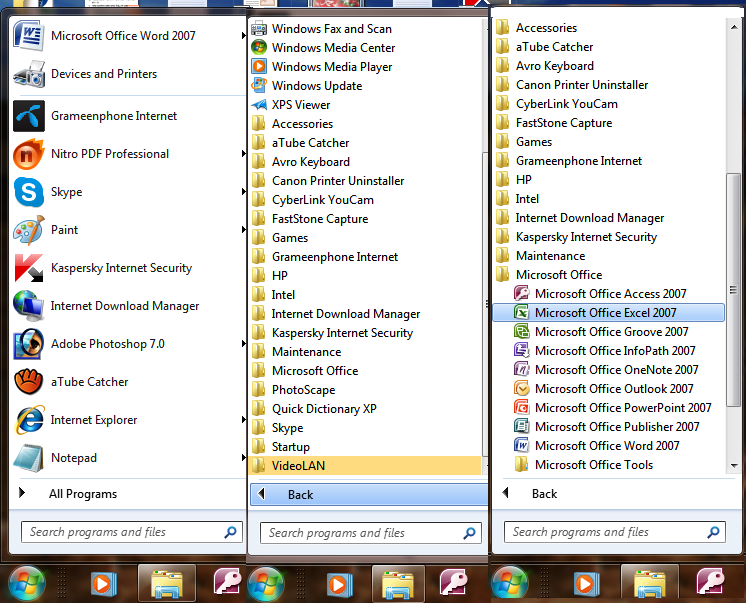 MS.Power Point click
All Programs click
Start Button Click
MS Office click
পরিচিতি
মেনু বার
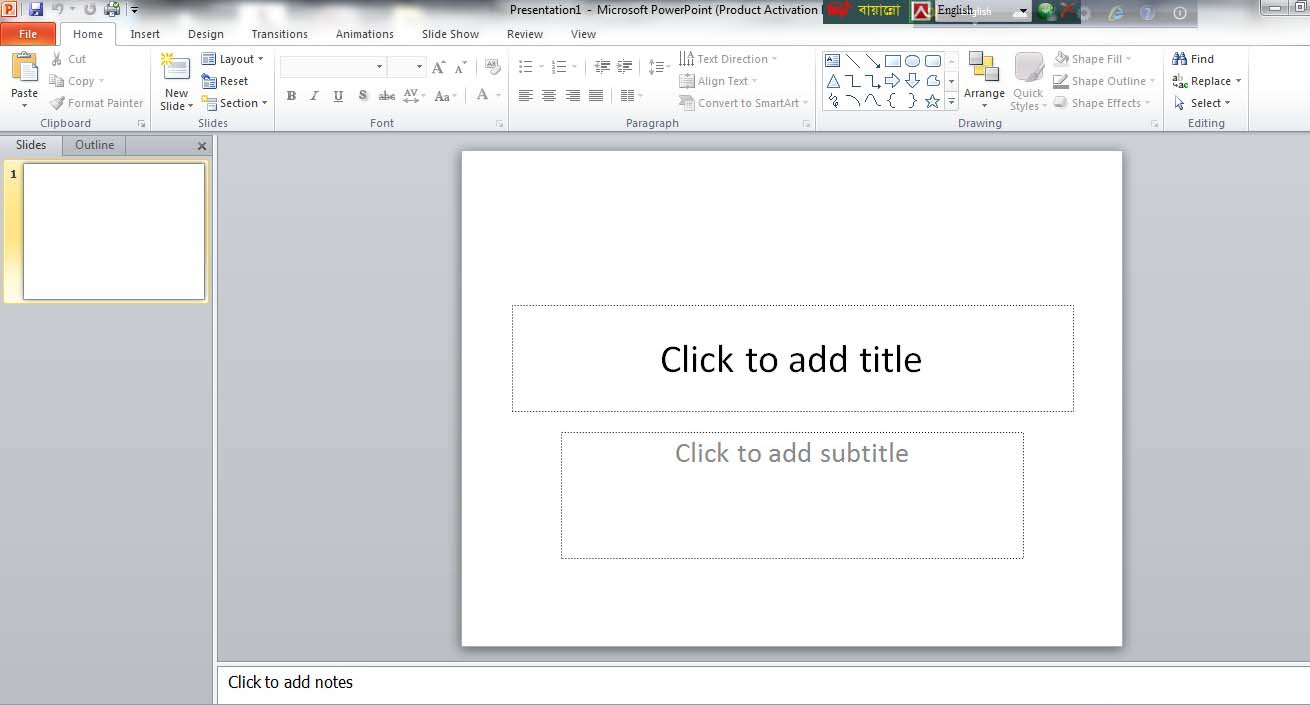 স্লাইড এরিয়া
প্রেজেন্টেশন সফটওয়্যারের ব্যবহার
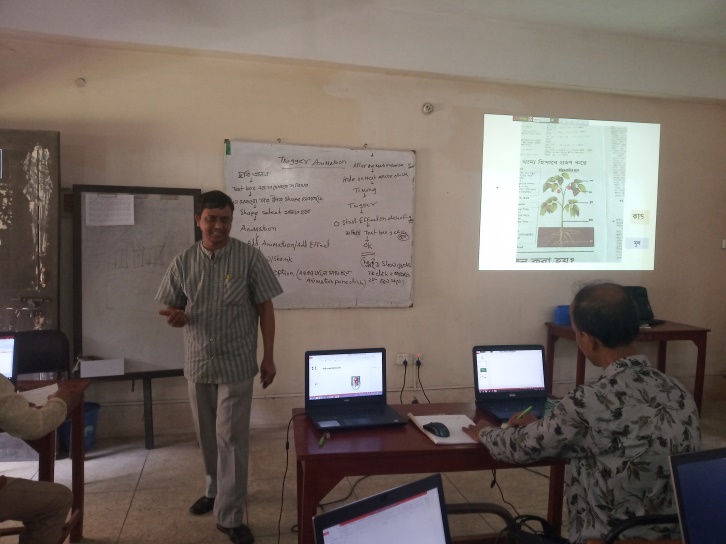 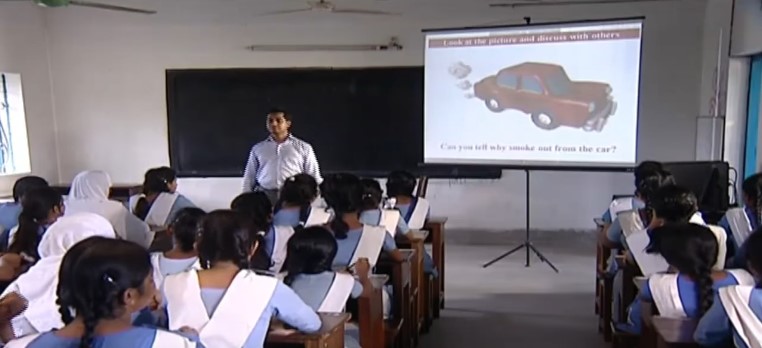 প্রেজেন্টেশন প্রোগ্রাম মাইক্রোসফট পাওয়ার পয়েন্ট ব্যবহার করে শিক্ষামূলক বিভিন্ন বিষয়কে সহজেই বিভিন্ন গ্রাফিক্স, অ্যানিমেশন, টেক্সট, অডিও, ভিডিও, ইত্যাদির সমন্বয়ে আকর্ষনীয় প্রেজেন্টেশন তৈরি করে উপস্থাপন করা যায়। এ ছাড়াও শিক্ষা প্রতিষ্ঠানে শিক্ষকরা মাল্টিমিডিয়া প্রজেক্টরের মাধ্যমে ক্লাসরুমে বিভিন্ন বিষয়কে আরও আকর্ষনীয় করে উপস্থাপন করতে পারেন।
MS- Power point স্লাইডে ছবি সংযোজন করার নিয়ম
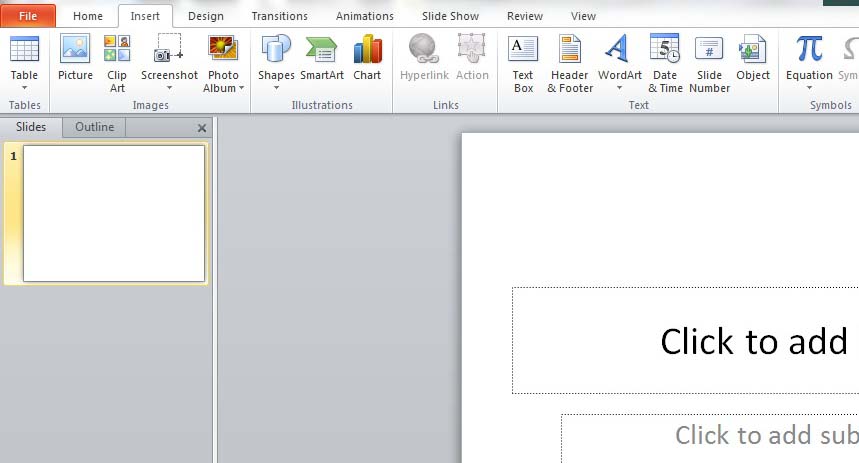 মেনুবারের Insert মেনুর Picture আইকনে ক্লিক করতে হবে।
Pictures-অধীনে অনেক ছবি দেখা যাবে।
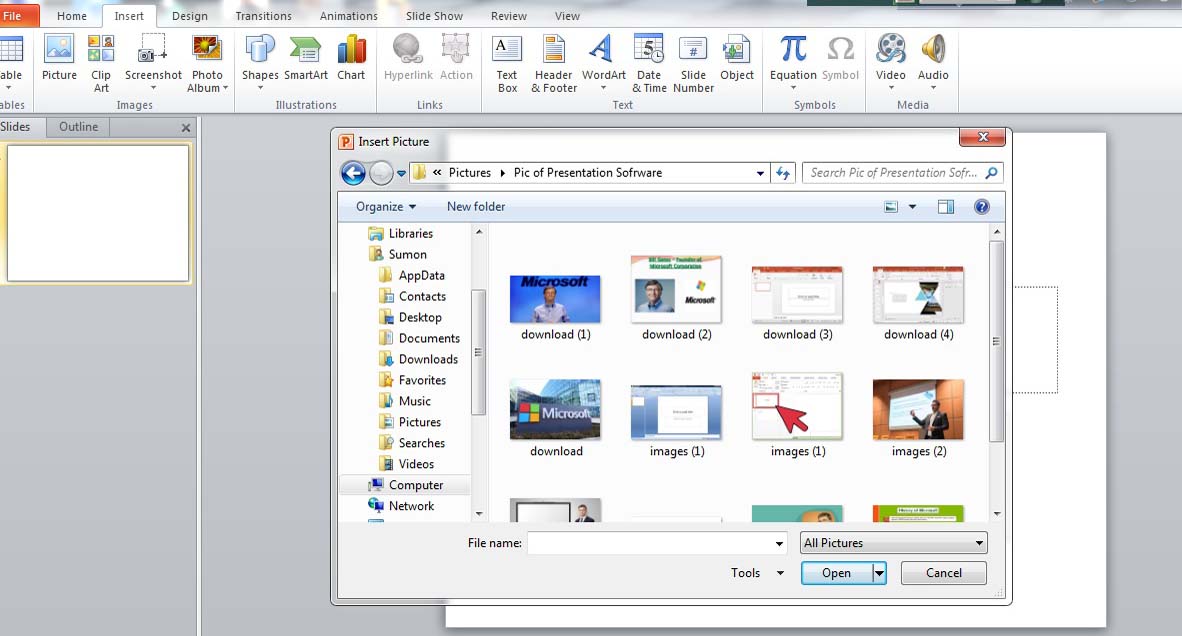 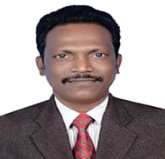 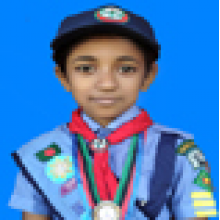 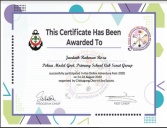 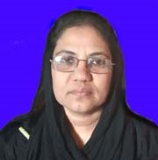 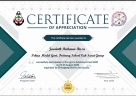 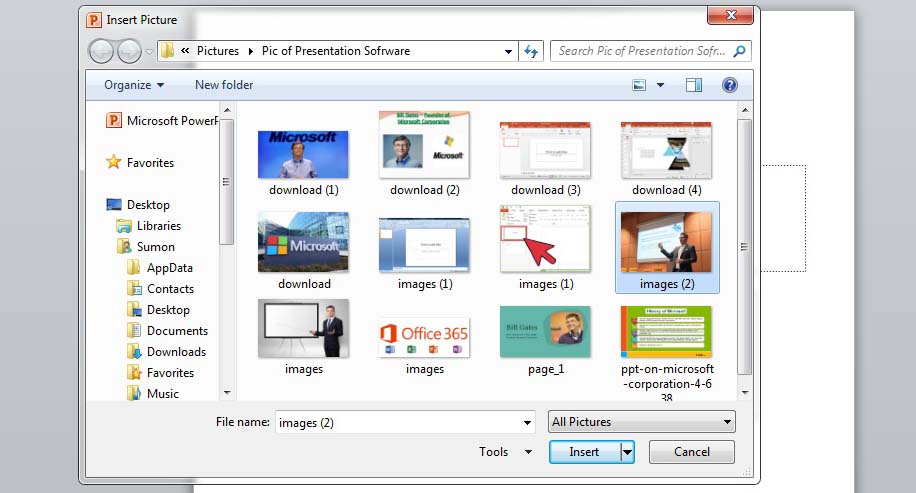 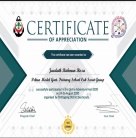 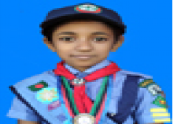 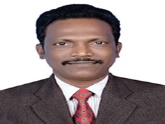 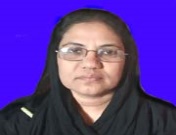 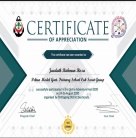 এখন পছন্দের ছবি নির্বাচন করে Insert বাটনে ক্লিক করলে 
ছবিটি স্লাইডে প্রদর্শিত হবে।
ছবিটি স্লাইডে প্রদর্শিত হচ্ছে
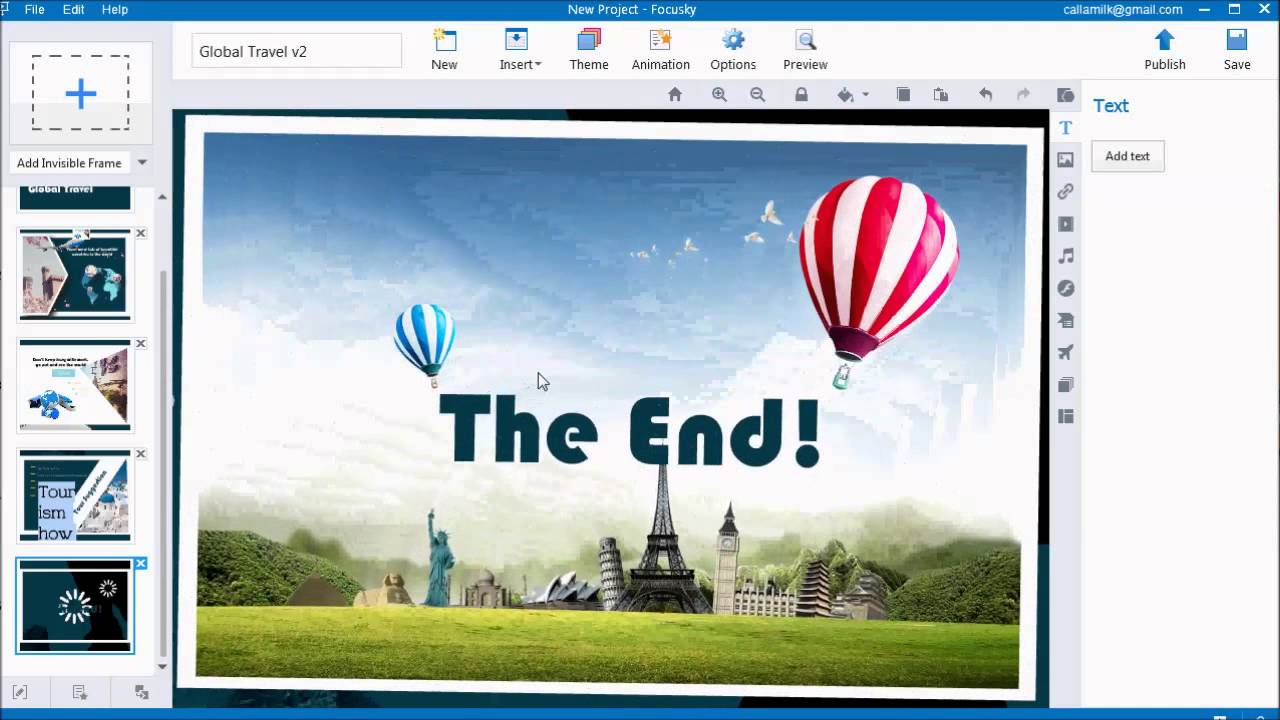 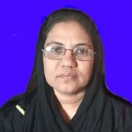 একক কাজ
প্রেজেন্টেশন সফ্‌টওয়্যার কি?
নিচের ছবির দিকে লক্ষ্য কর এবং বল
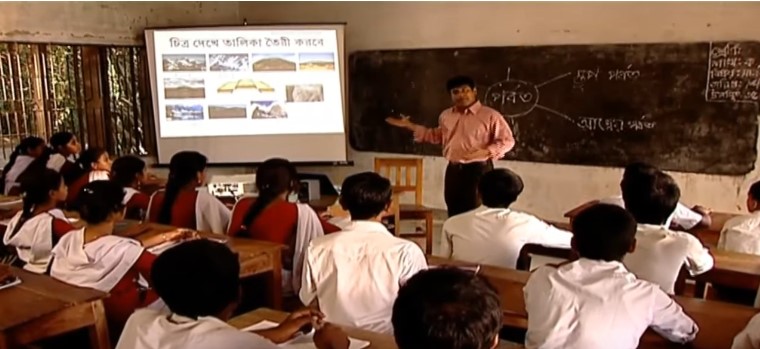 একজন শিক্ষক প্রেজেন্টেশন  ব্যবহার করে ক্লাশ পরিচালনা করছেন।
দলগত কাজ
স্লাইডে ছবি ইনসার্ট করার পদ্ধতি দেখাও।
তৈরীকৃত প্রেজেন্টেশনের ছবি
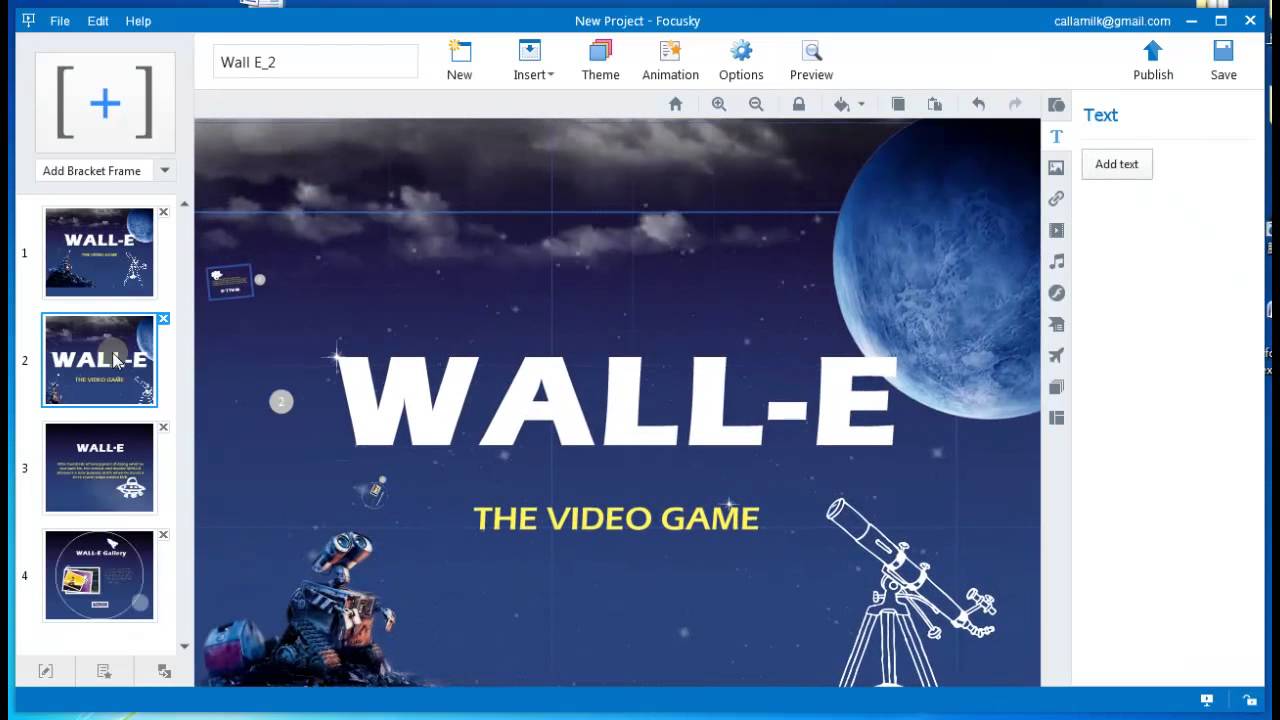 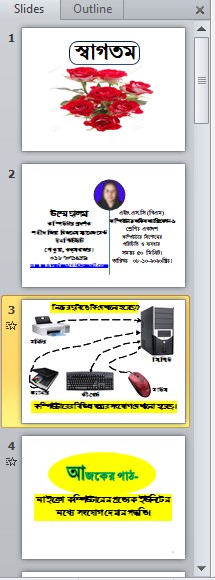 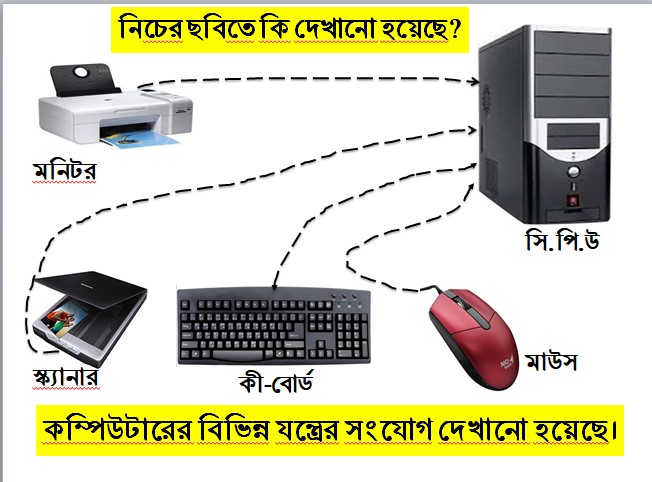 মূল্যায়ন
১। প্রেজেন্টেশন সফ্‌টওয়্যার  কী? 
২। কিভাবে প্রেজেন্টেশন তৈরী করতে হয়?
৩। প্রেজেন্টেশন সফ্‌টওয়্যার হিসেবে মাইক্রোসফ্‌ট 
    পাওয়ার পয়েন্টের গুরুত্ব লিখ।
বাড়ীর কাজ
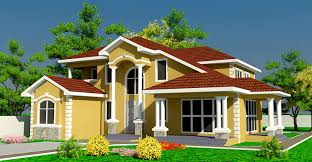 মাইক্রোসফ্‌ট পাওয়ার পয়েন্ট ব্যবহার করে প্রেজেন্টেশন তৈরী করার পদ্ধতি শিখবে ও লিখবে।
ধন্যবাদ